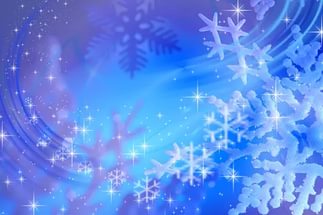 Загадки о зиме
Презентацию подготовила: учитель-логопед
                                                   Кузьмина С.В.
Белым пледом лес укрыт,
И медведь в берлоге спит.
Снег, как белая кайма.
Кто хозяйничал?
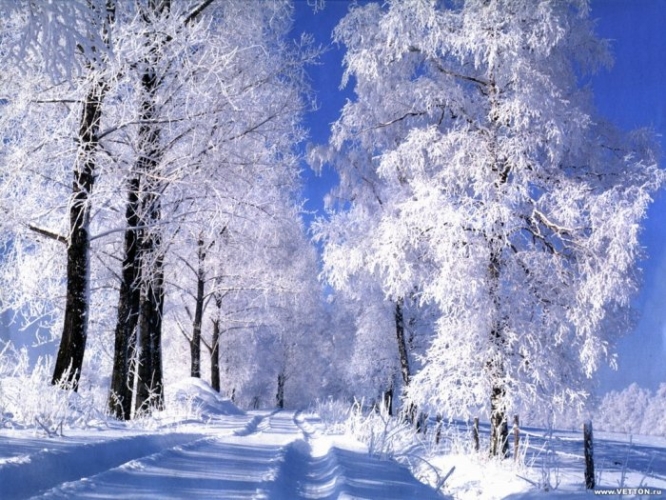 зима
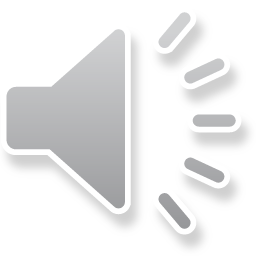 Что за чудо-покрывало?
Ночью всё вдруг белым стало.
Не видать дорог и рек – 
Их укрыл пушистый…
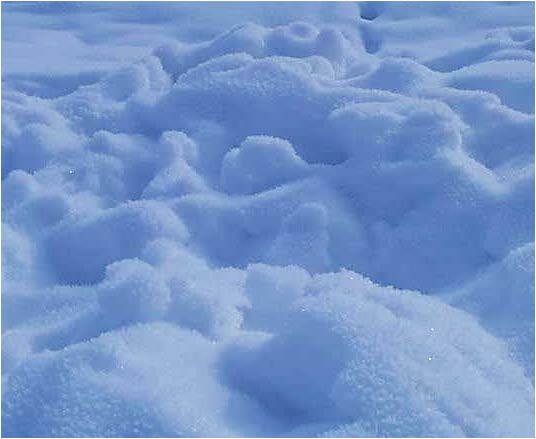 снег
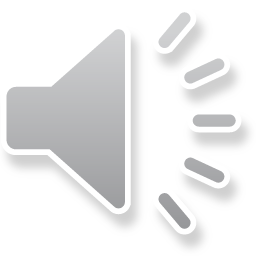 Что за звёздочки зима 
в тучу спрятала сама?
Словно крошечные льдинки,
Эти звёздочки - …
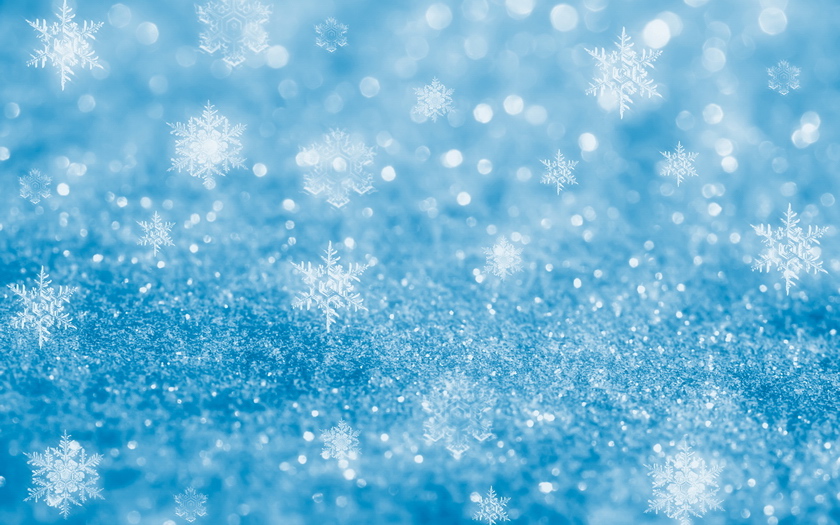 снежинки
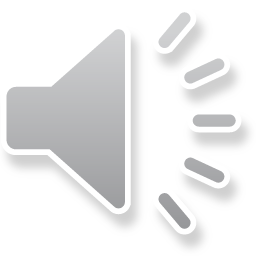 Мы его слепили ловко.
Глазки есть и нос-морковка.
Чуть тепло – заплачет вмиг
И растает…
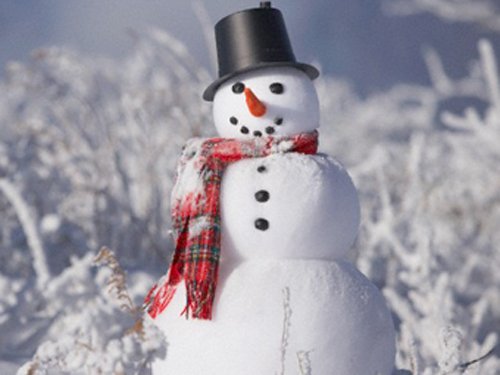 снеговик
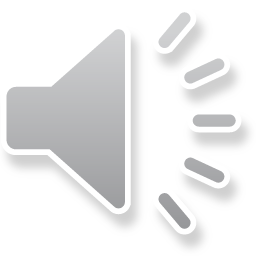 Всякая здесь может птица
В зимний полдень угоститься.
На сучке висит избушка,
Называется…
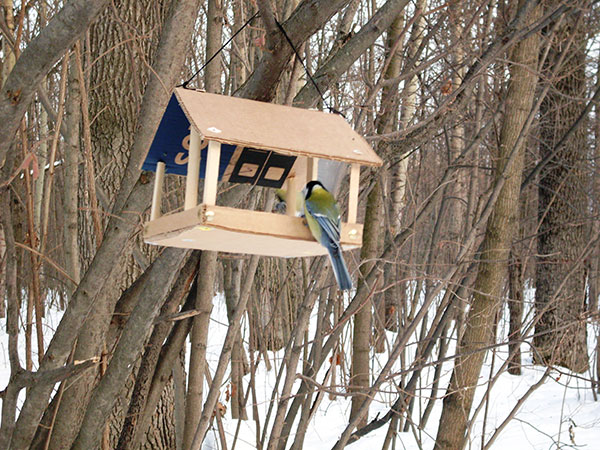 кормушка
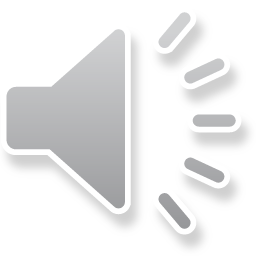 В зимний день по снежной корке
Он меня катает с горки.
С ветерком промчаться рад
Мой веселый…
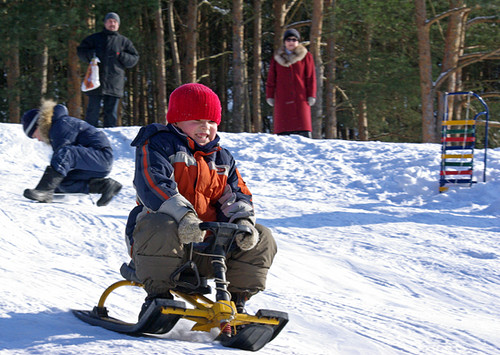 снегокат
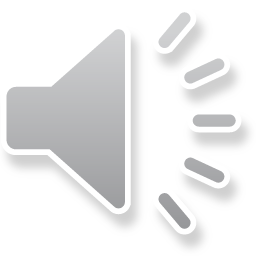 По сугробам возле речки
Едут длинные дощечки,
Ищут горочки повыше.
Назови дощечки!
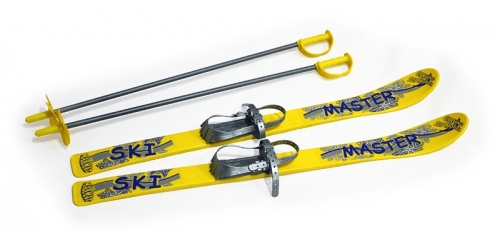 лыжи
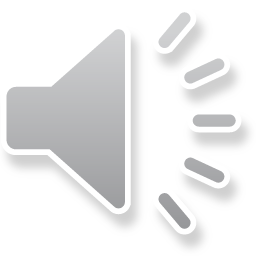 Зацепилась за карниз,
Головой свисает вниз
Акробатка-крохотулька,
Зимний леденец - …
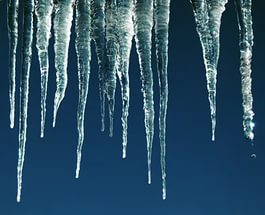 сосулька
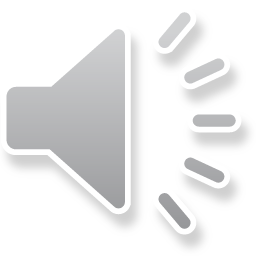 В зимний день на пруд легло
Очень скользкое стекло.
Нас в хоккей играть зовёт
Синий крепкий гладкий…
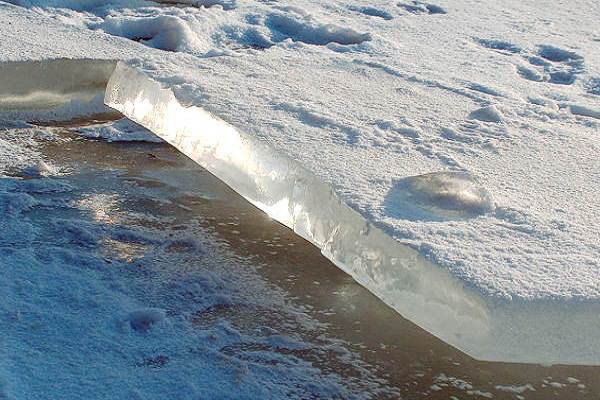 лёд
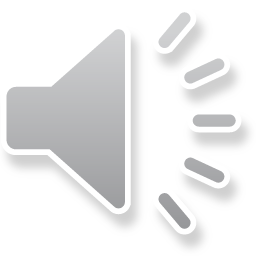 Свяжет бабушка их внучке,
Чтоб зимой не мерзли ручки.
Сохранят тепло сестрички —
Шерстяные…
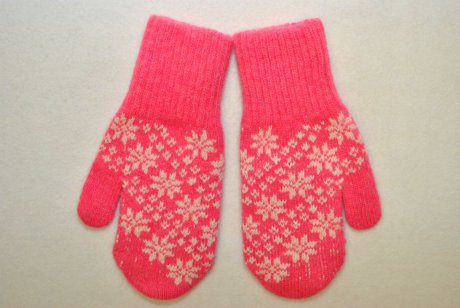 рукавички
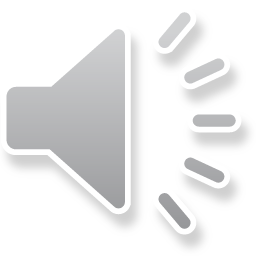